Spring at Lynnwood Elementary, WA, USAApril 2011
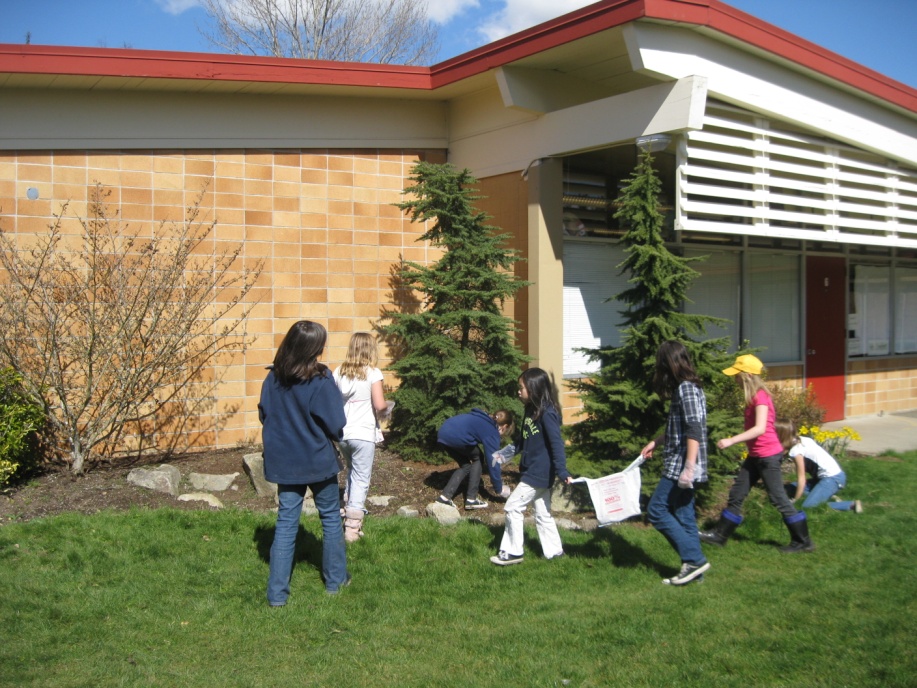 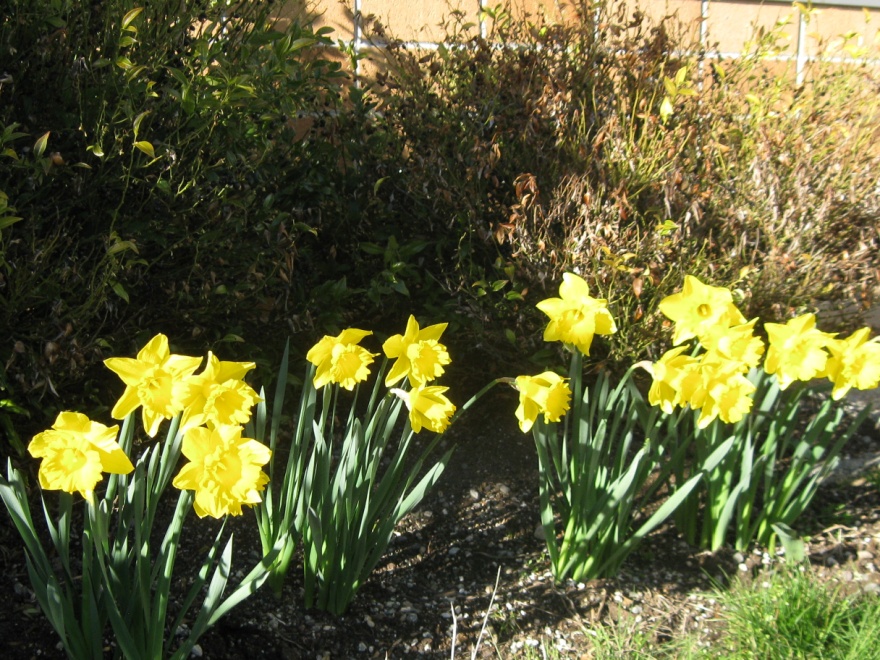 Signs of spring around our school
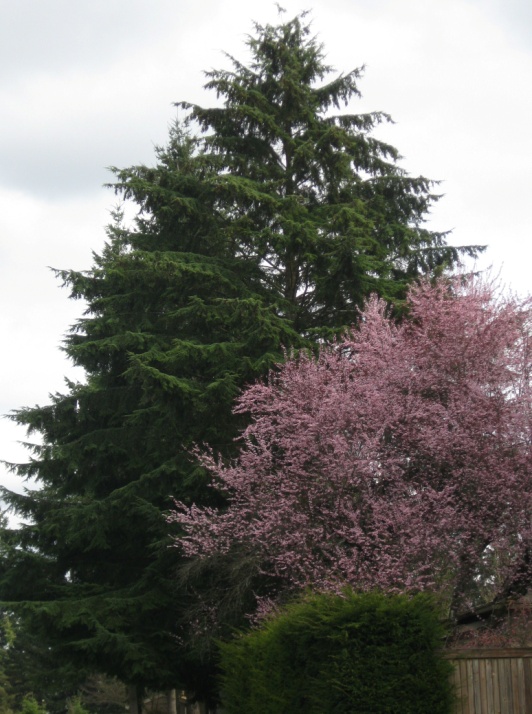 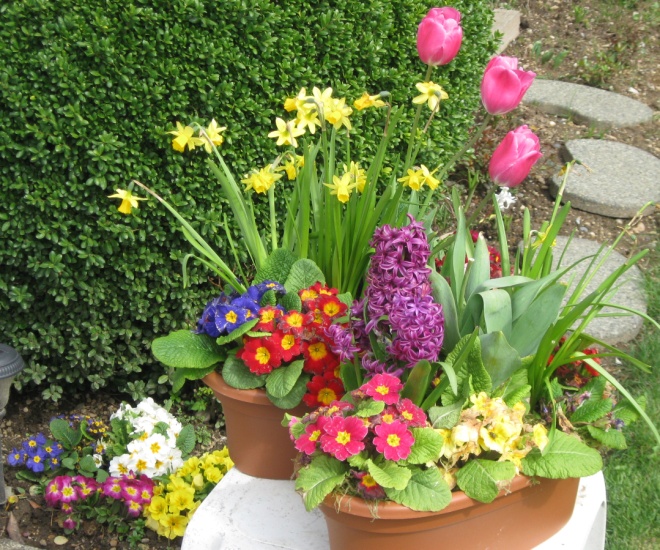 Buds
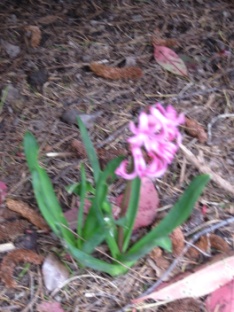 Trees blooming
Tulips, Daffodils and primroses
Hyacinth
Signs of spring
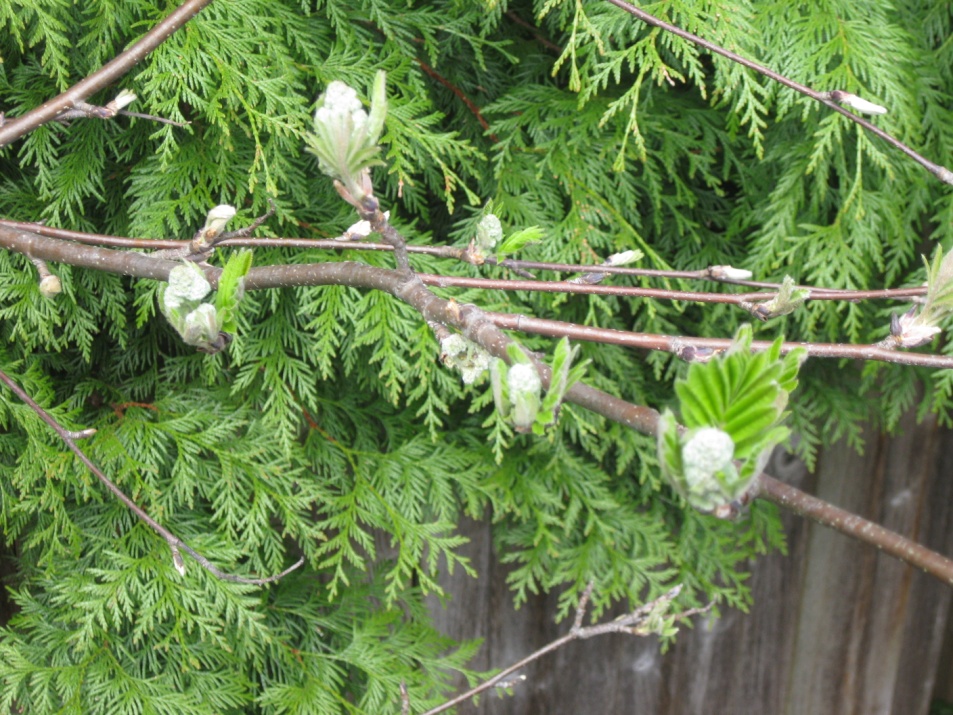 Ash tree buds with cedar tree behind it
Cedar is a tree that stays green all year .
It is a typical tree around our region.
Forsithia blooms first, then gets leaves
A guest speaker came to talk to us about Gutemberg and the first printing press
Garden club plants flowers
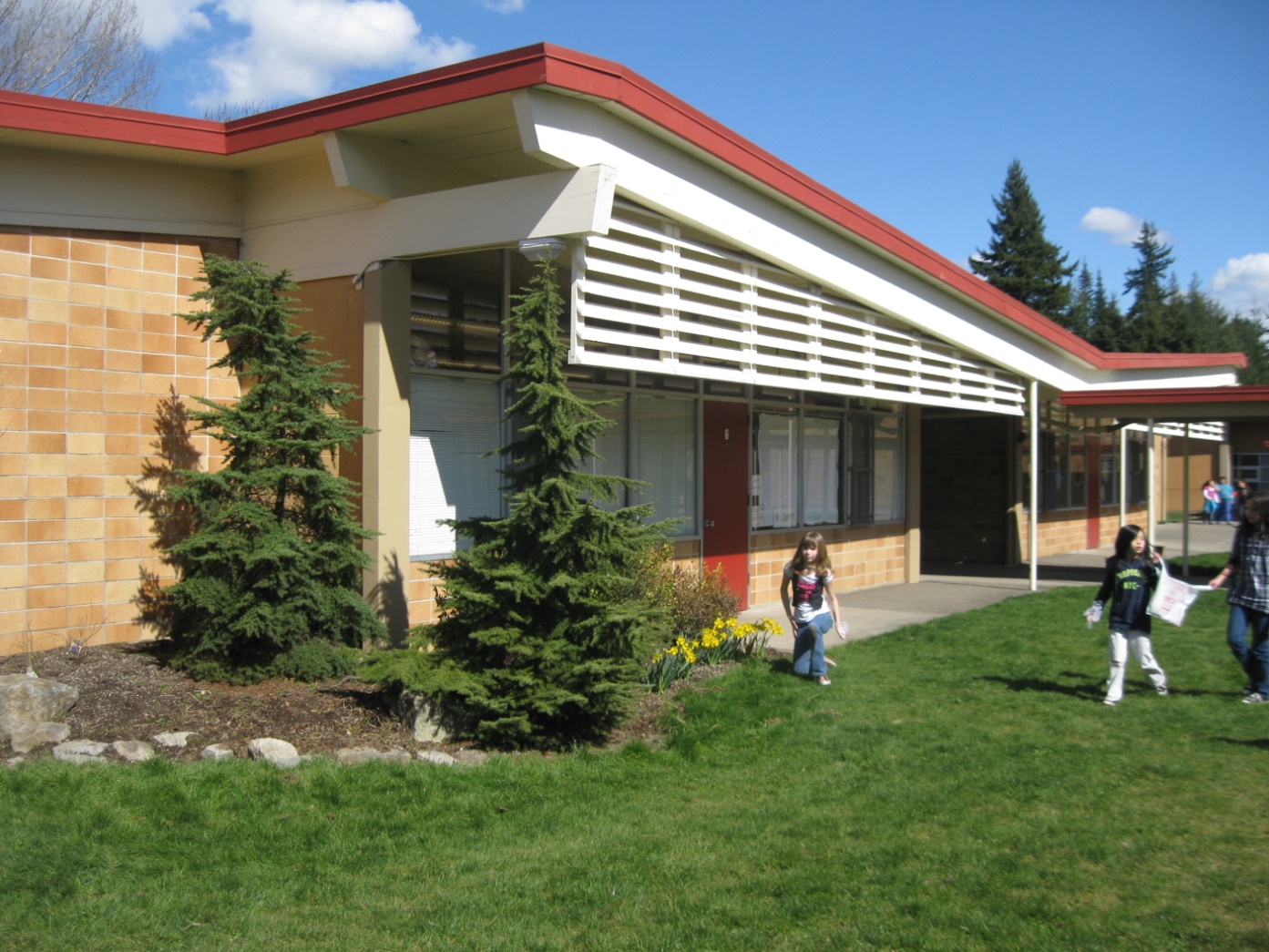 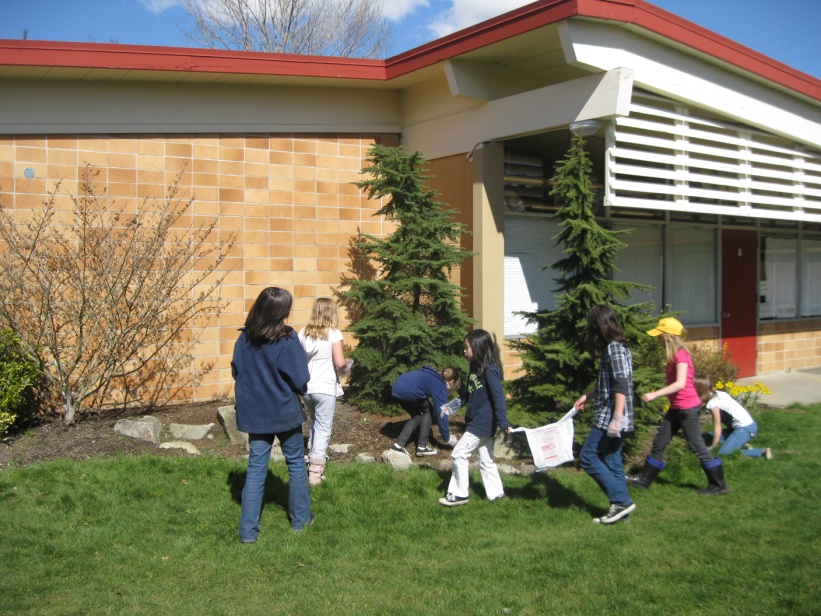 First graders love to help
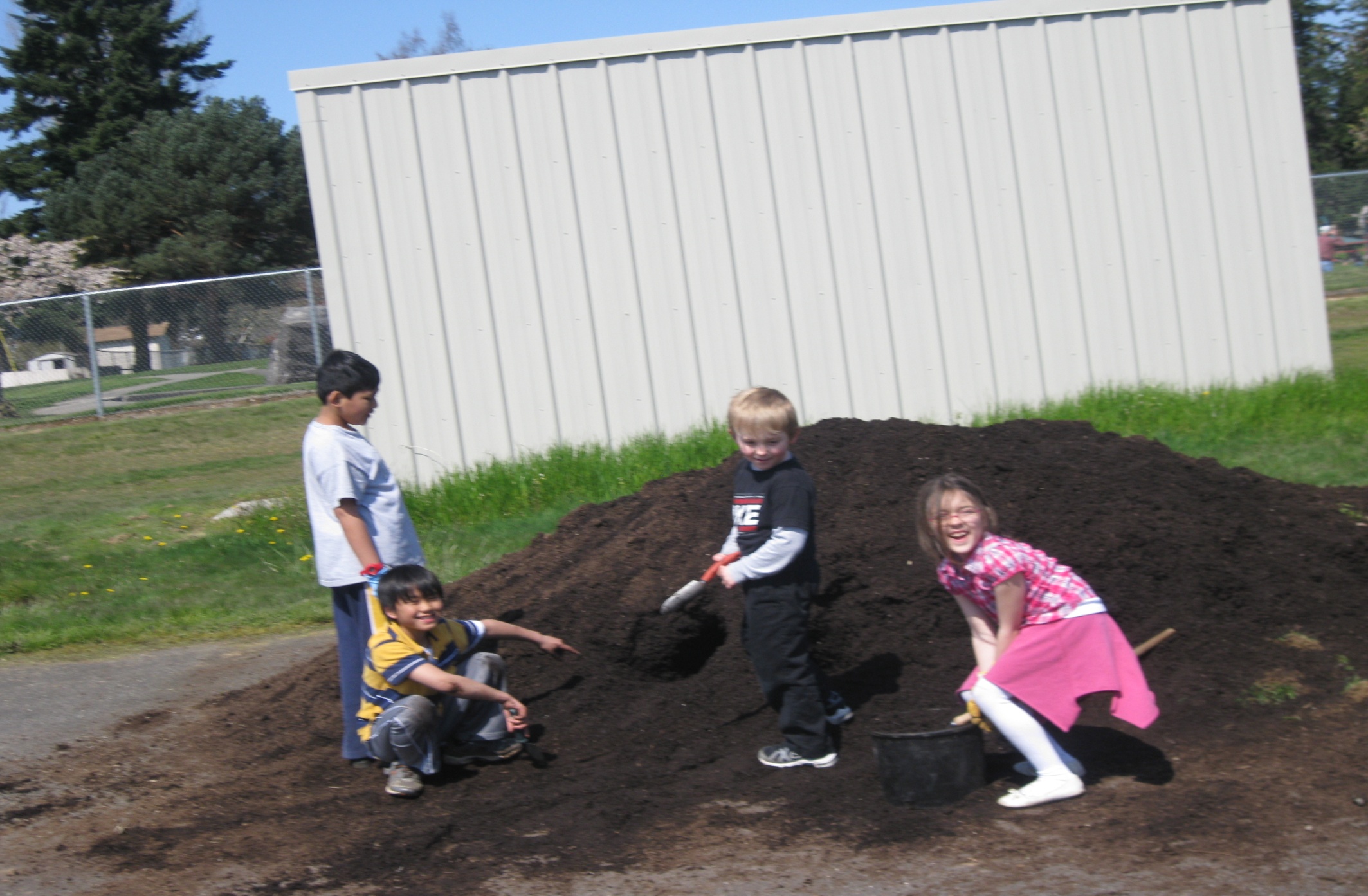 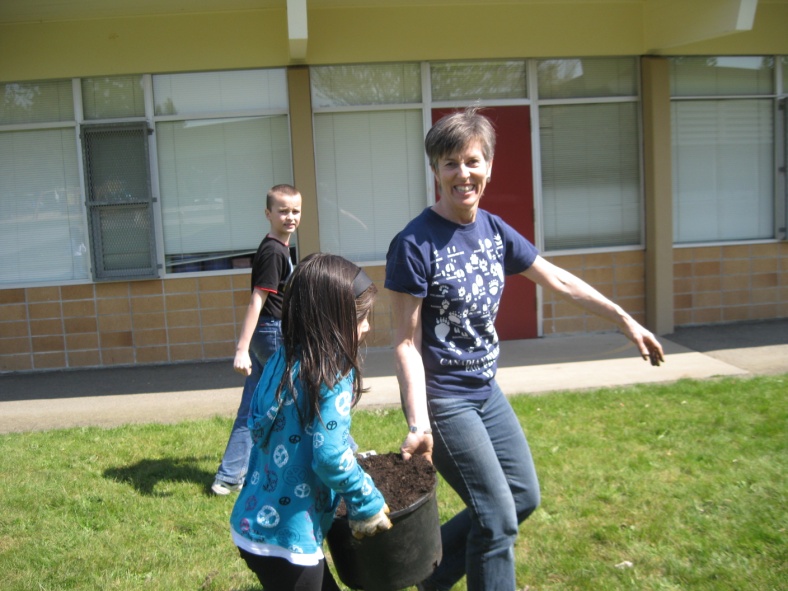 Getting the beds ready for planting
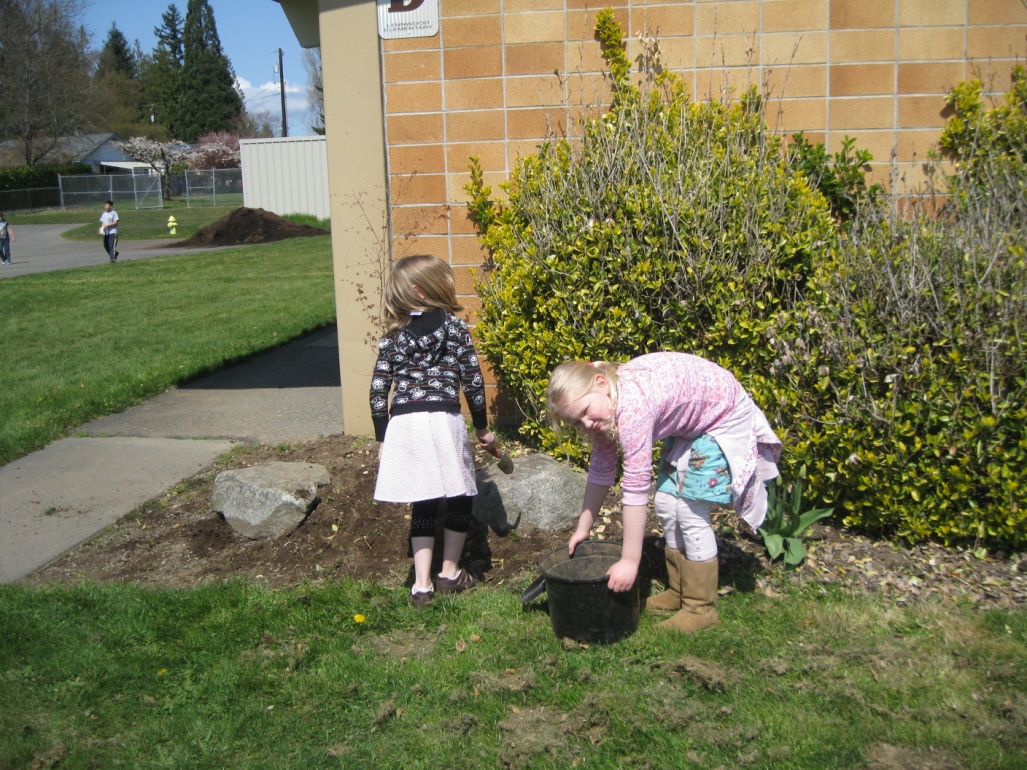 Dragon park in background
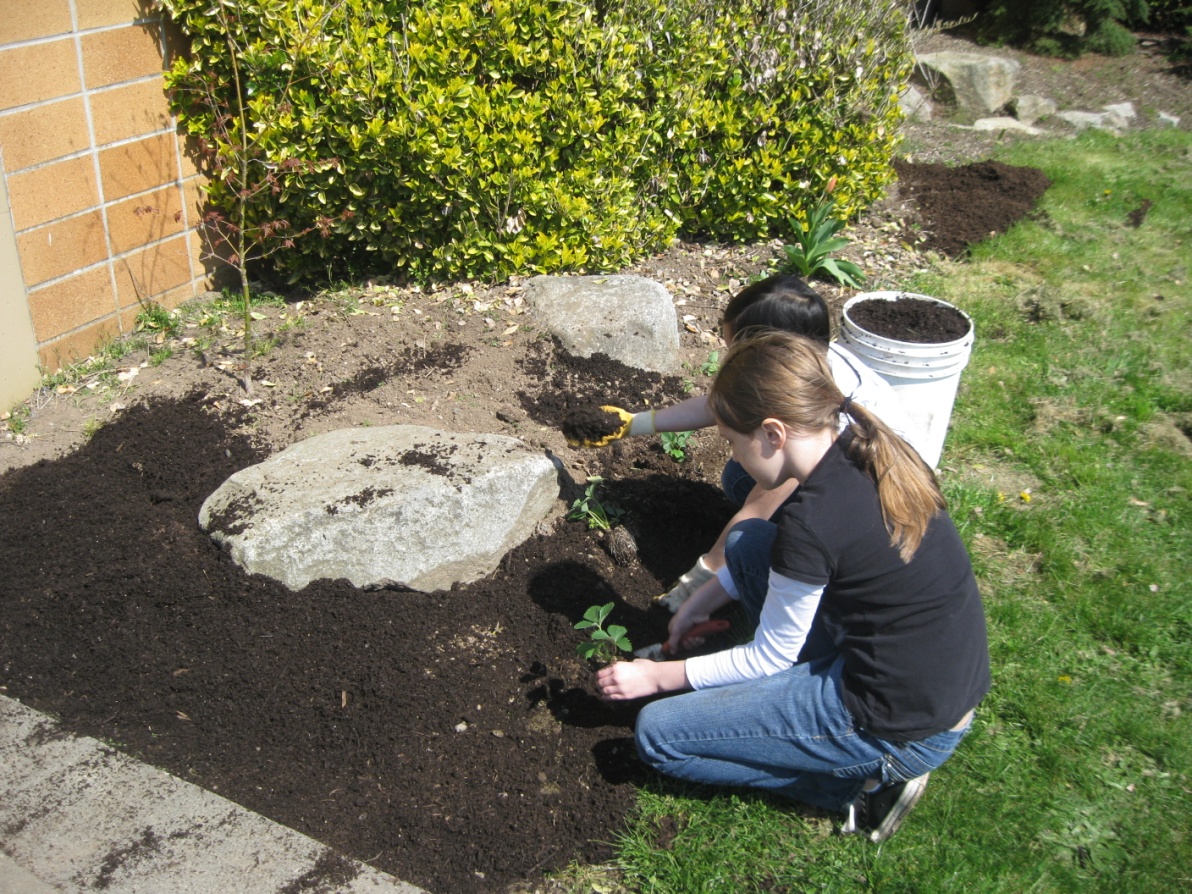 Lynnwood students bringing the compost, then planting flowers
We write poetry about Spring
It rains a lot…
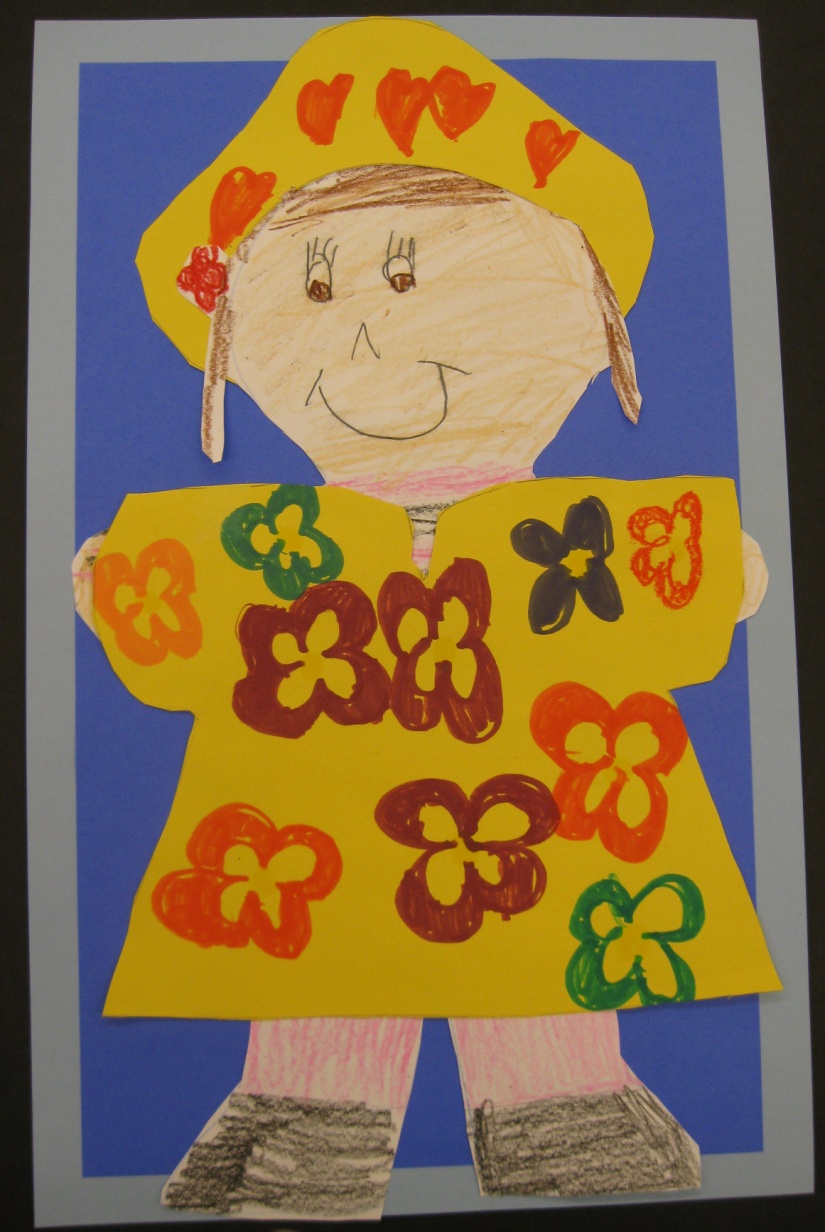 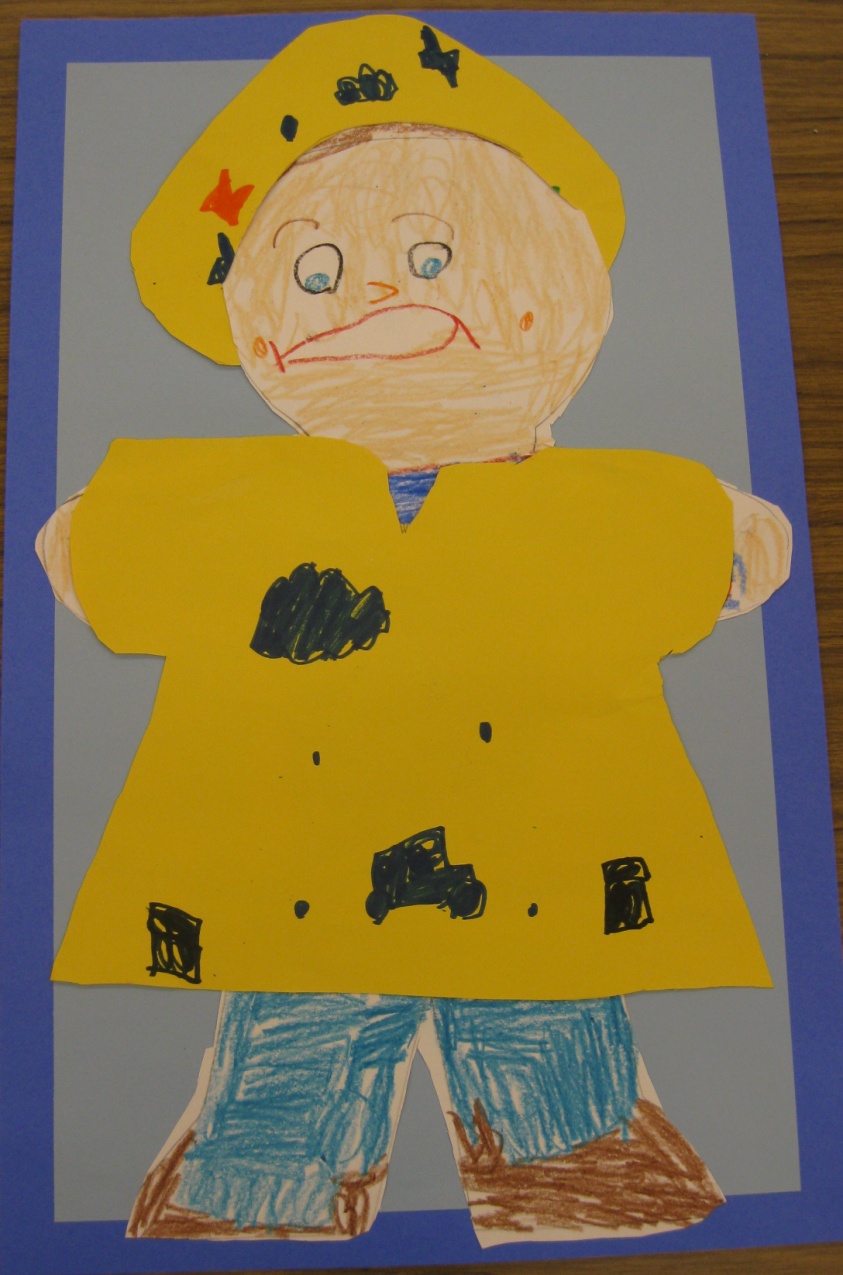 Lynnwood is located on the West side of the Cascade Mountains 
When the weather front comes in from the sea, it goes around the Olympic mountains and converges around Lynnwood and Everett.
Salmon start their journey up the river
Salmon is a very important resources in Washington and it is an important cultural symbol for Washington Native American Tribes
Butterflies come back
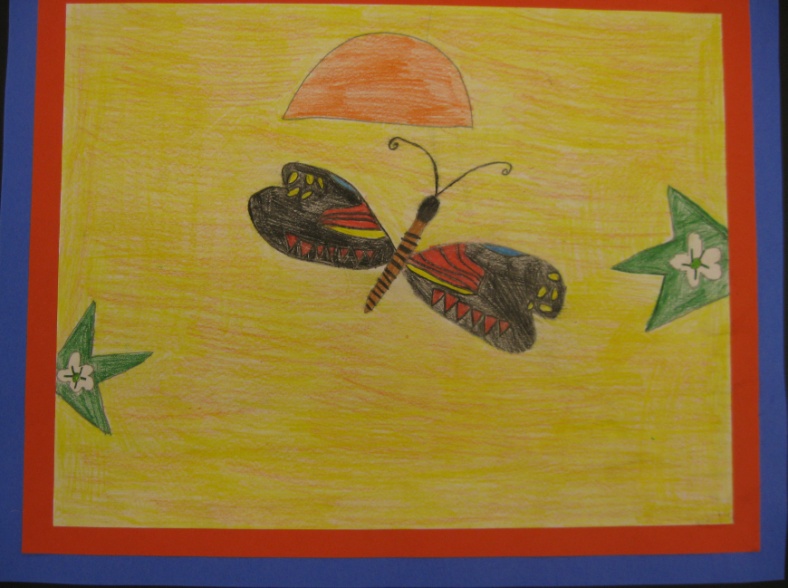 Children play in Dragon Park near our school
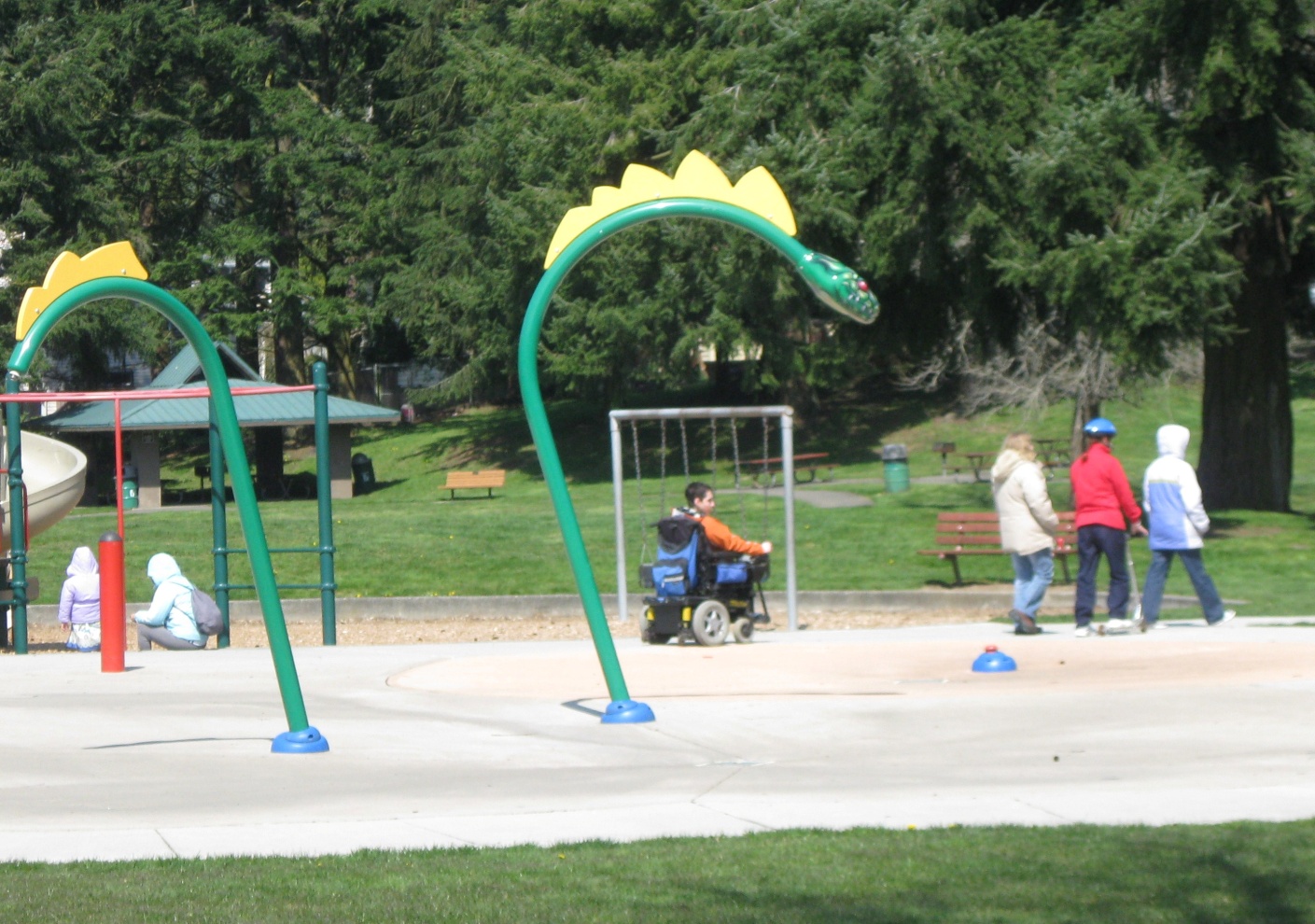 Dragon Park
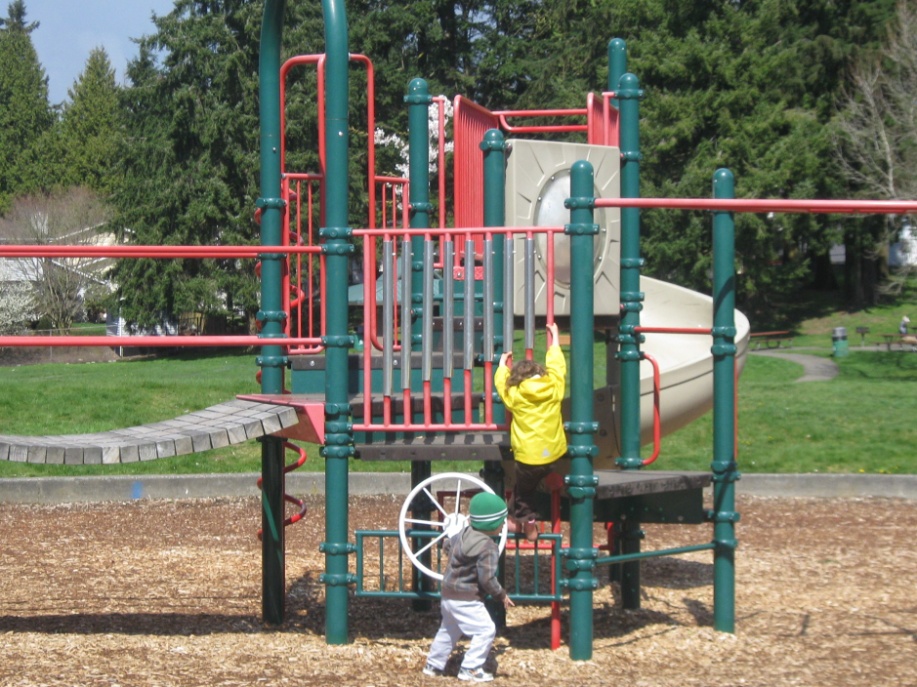 Squirrel stops to eat
There are many squirrels around, mostly grey squirrels,  but the Northwest native squirrels are the brown squirrels
Birds come back: Here a red robin in a tree
Happy Spring!
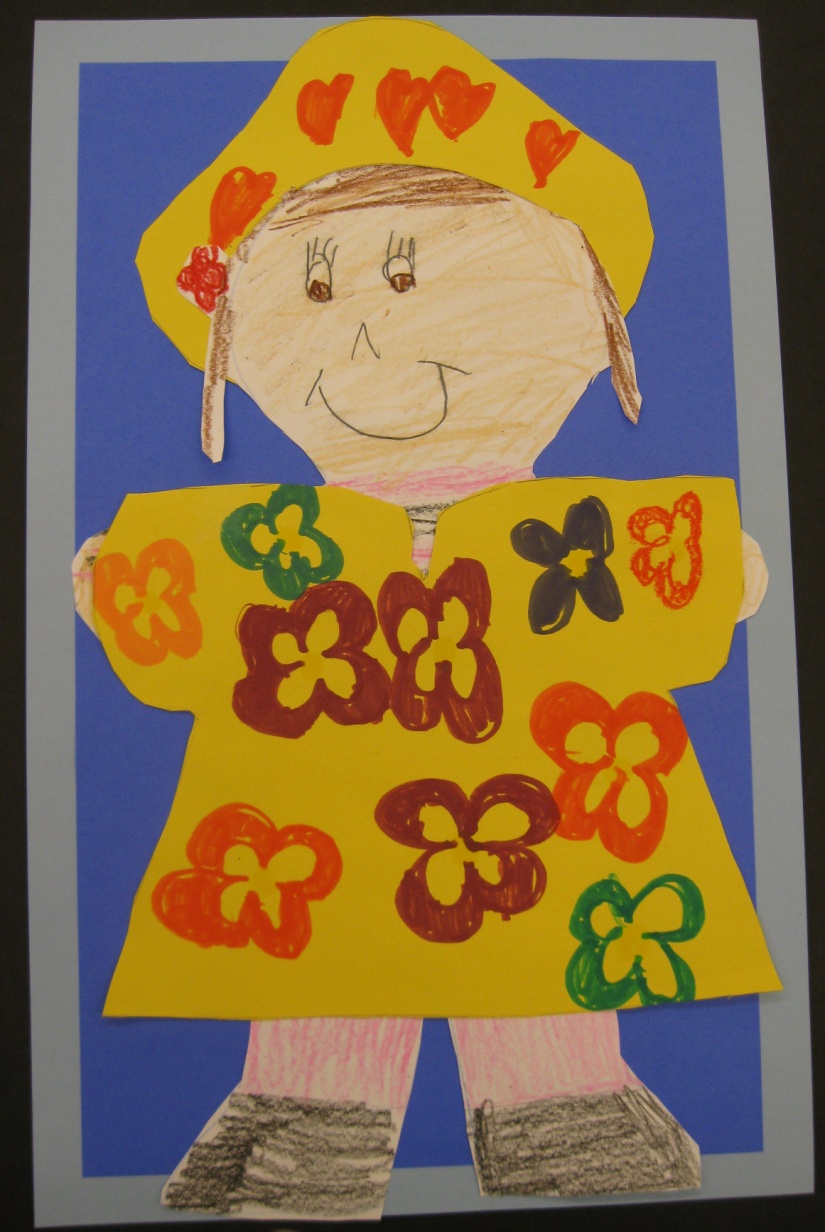